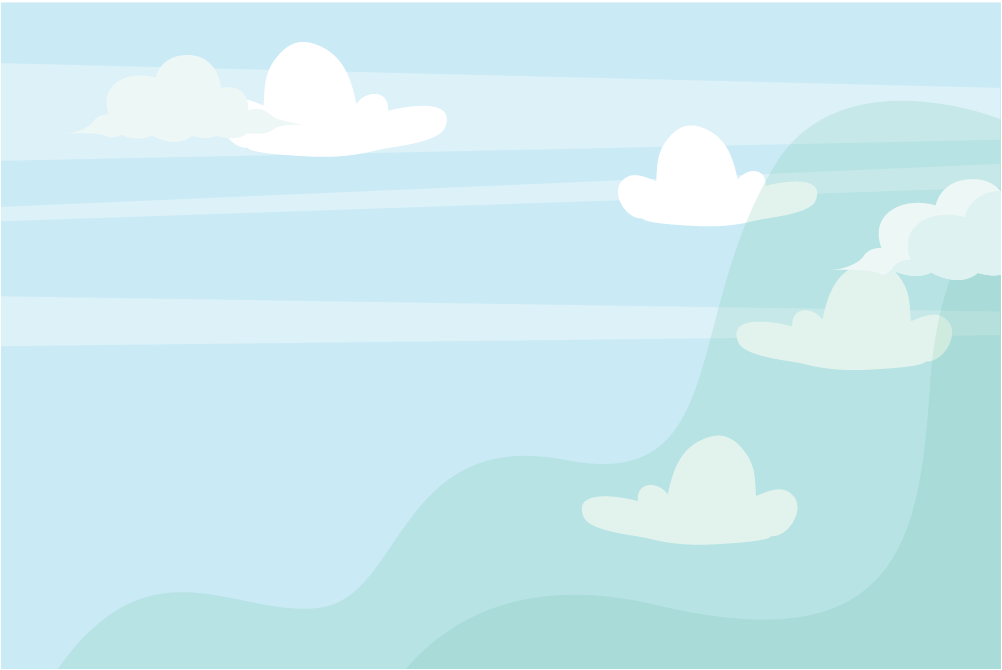 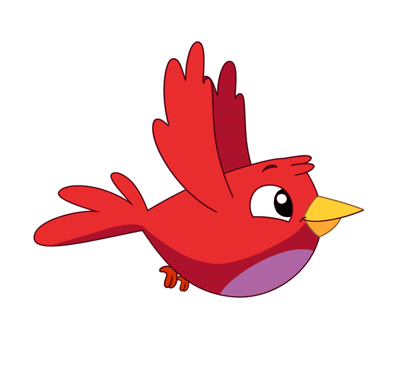 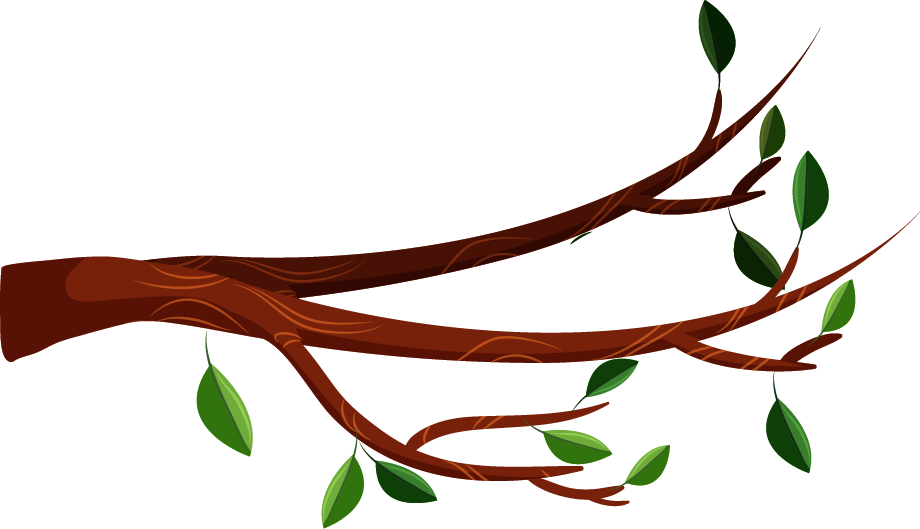 GIÚP CHIM XÂY TỔ
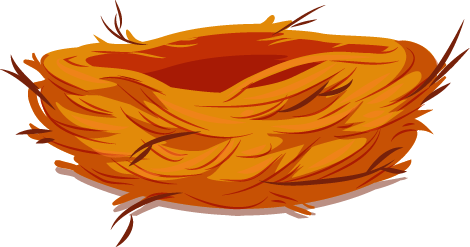 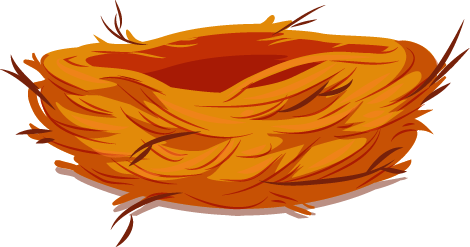 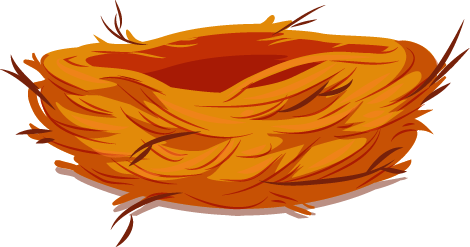 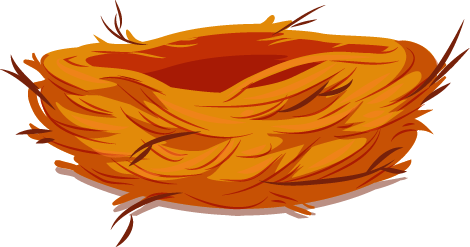 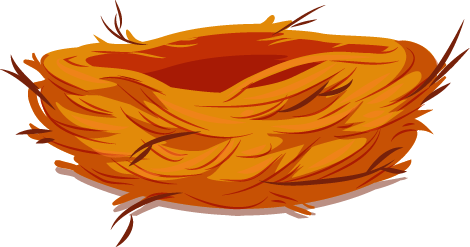 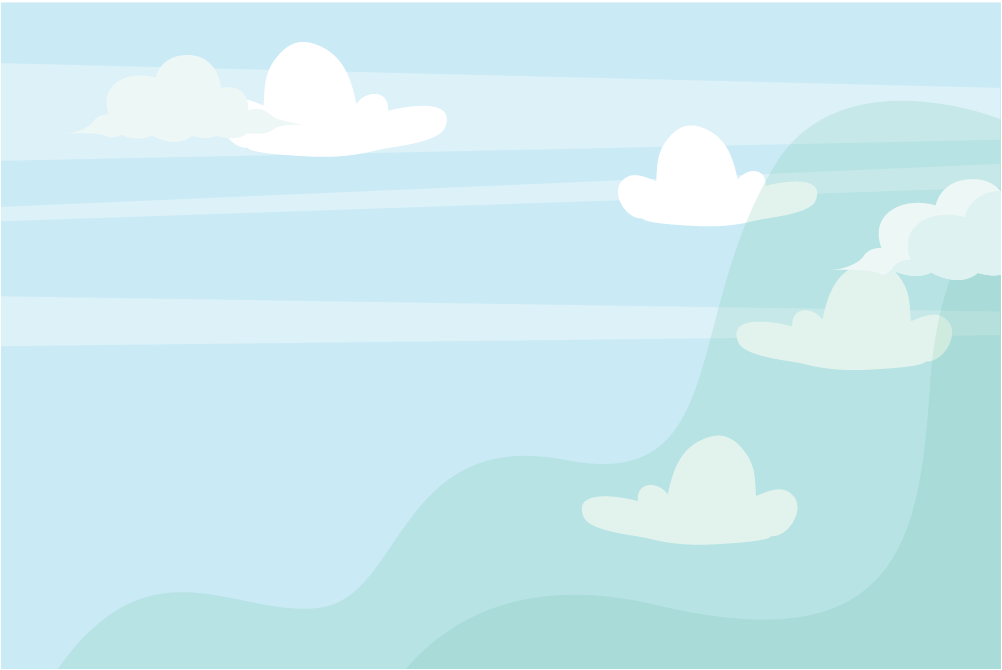 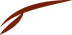 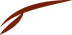 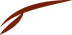 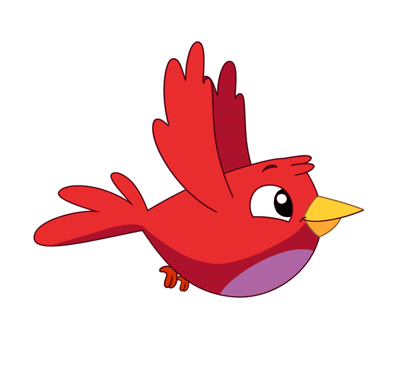 1
2
3
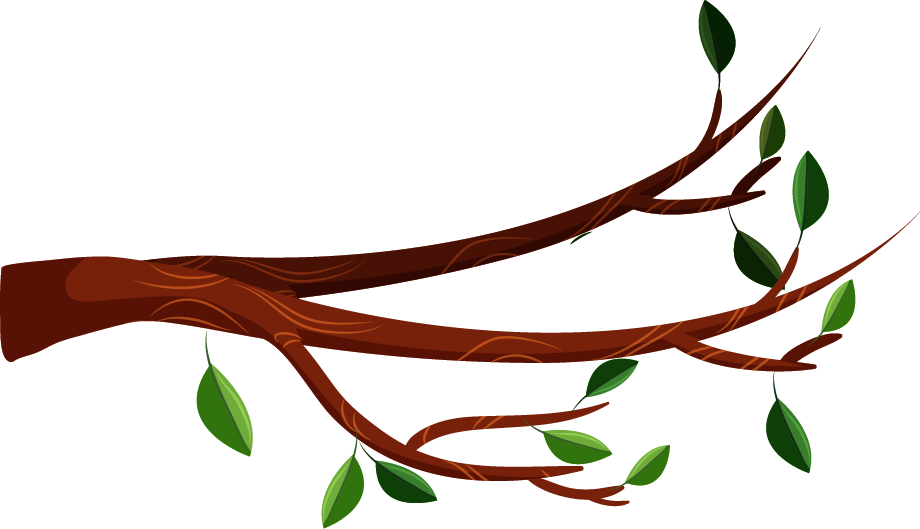 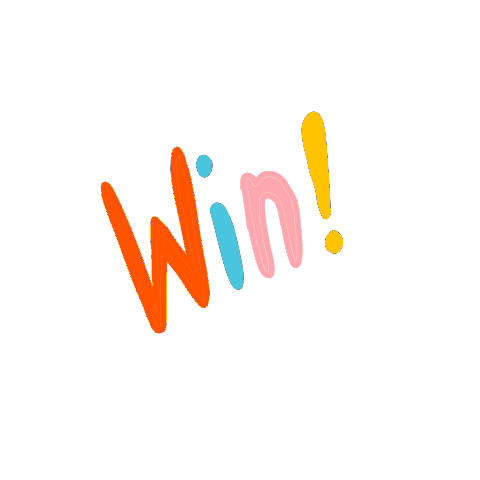 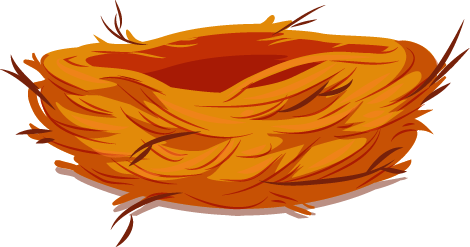 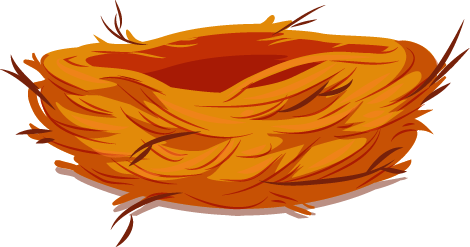 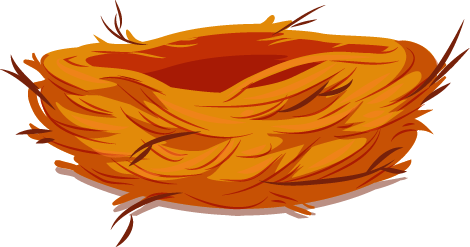 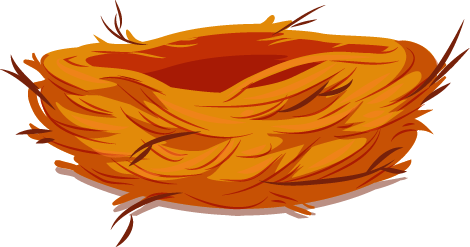 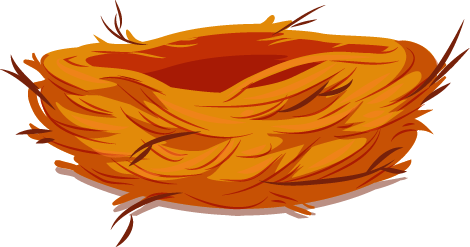 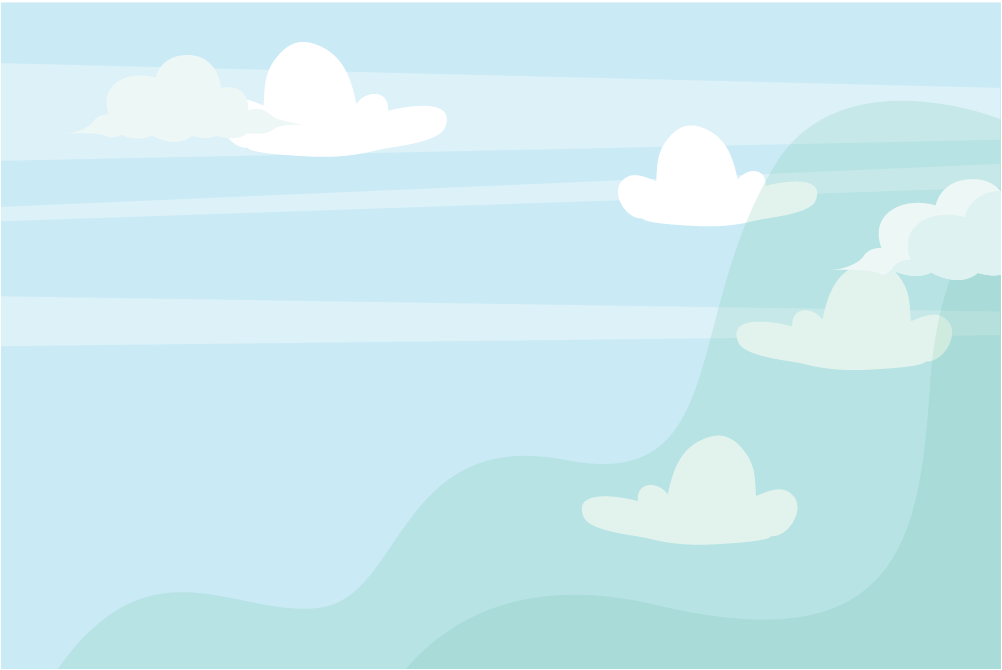 Giá trị của biểu thức:
123+ 80 + 20 =
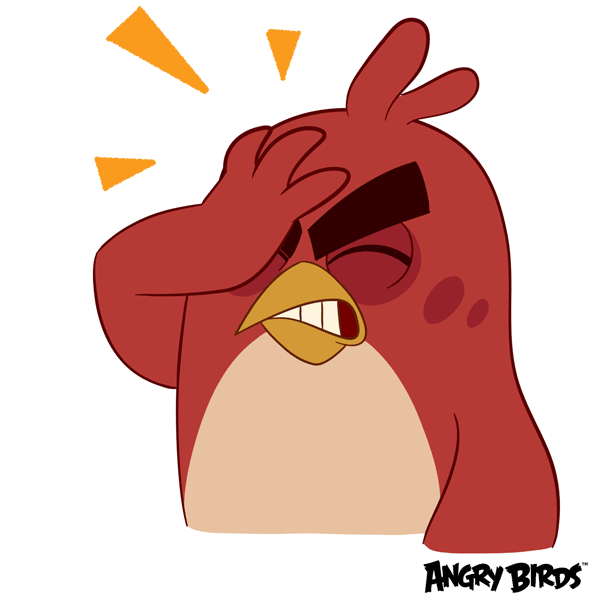 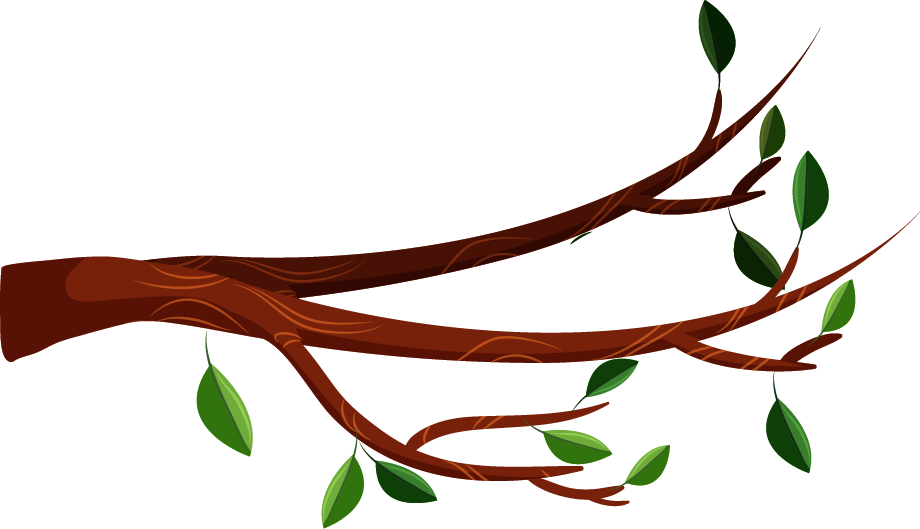 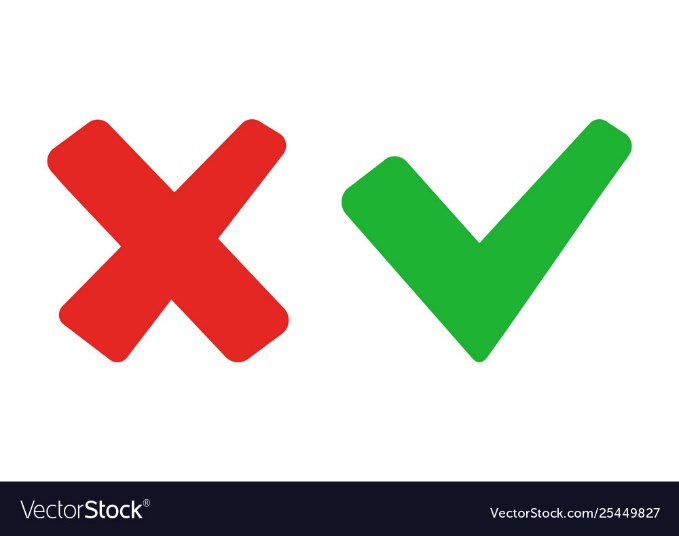 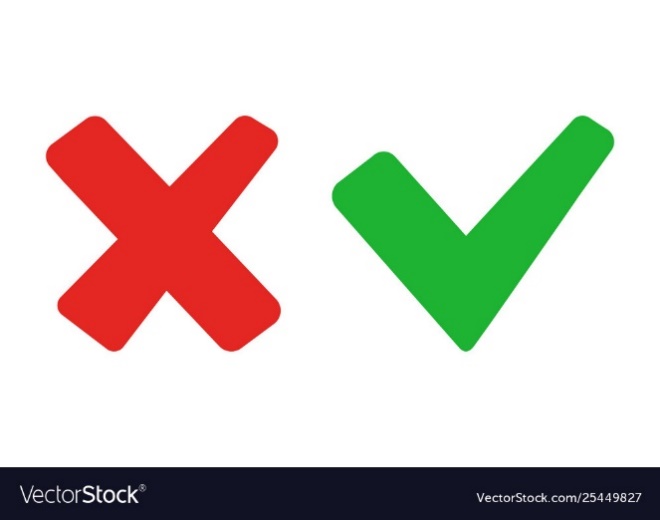 B. 232
A. 132
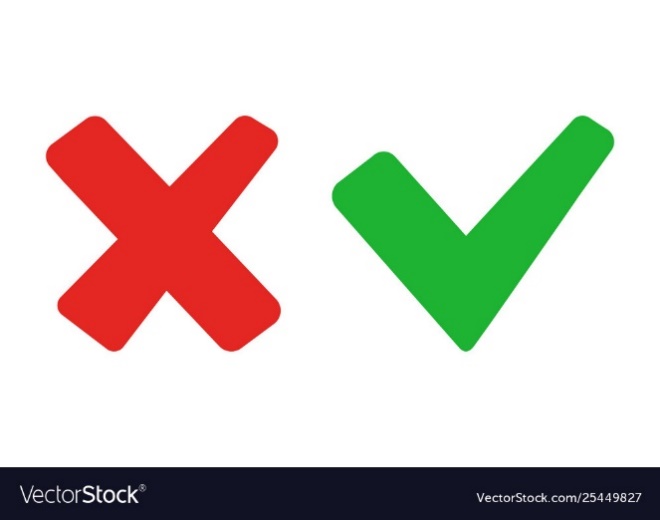 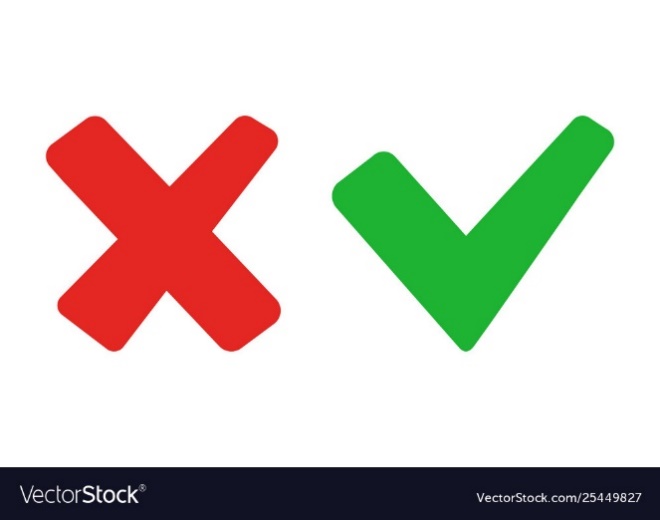 C. 223
D. 332
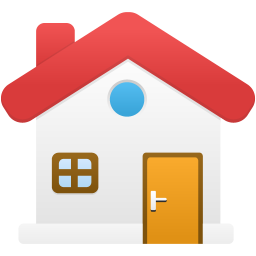 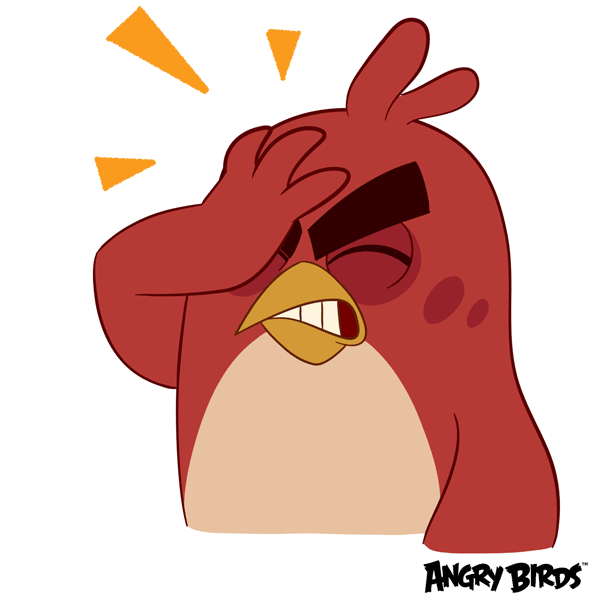 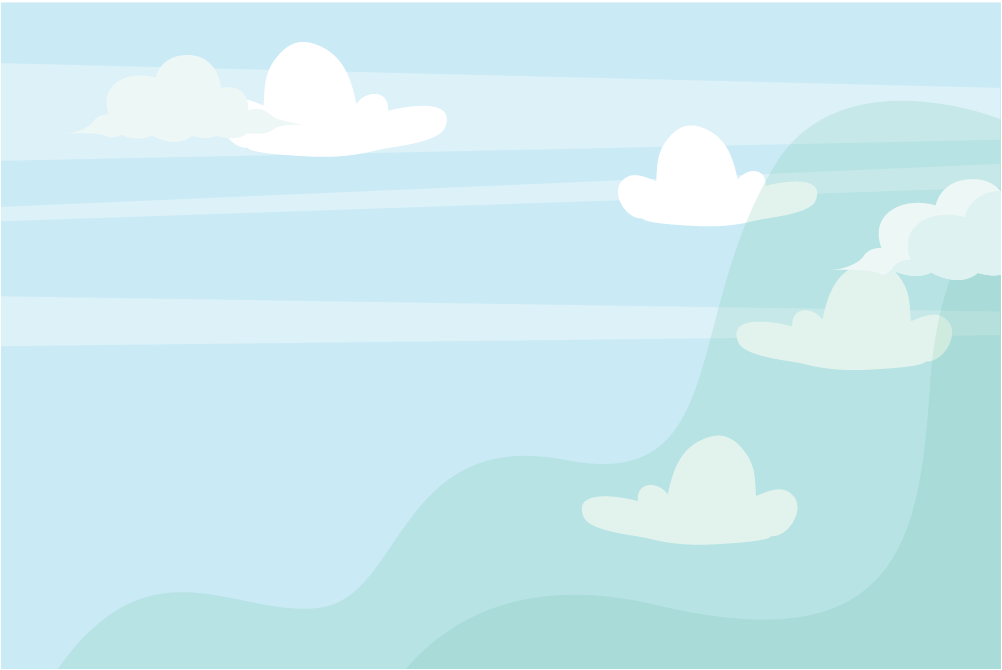 Biểu thức nào có giá trị lớn nhất?
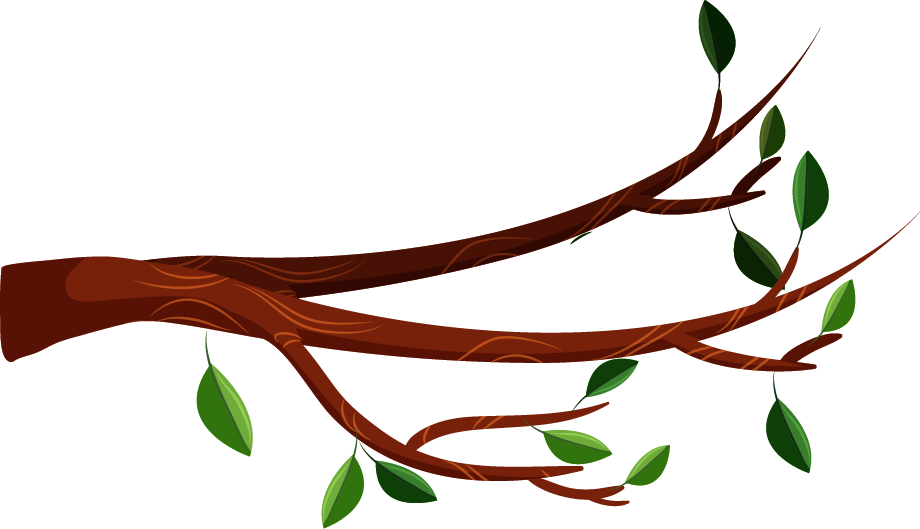 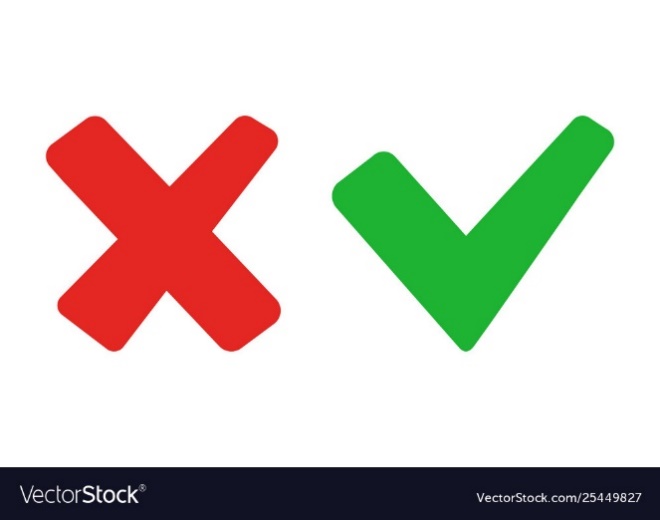 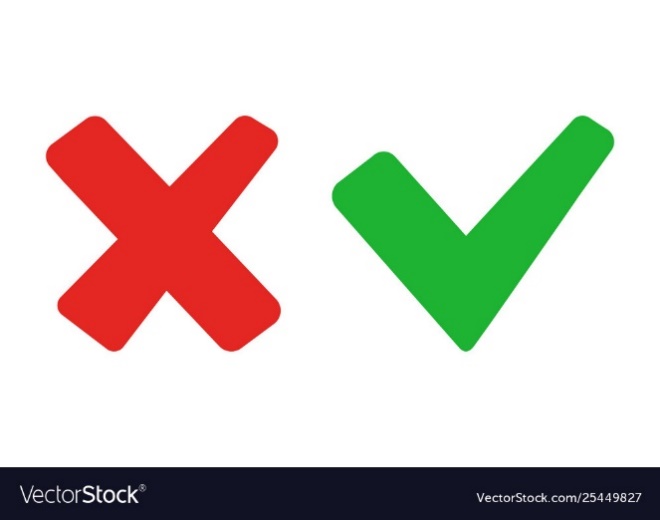 C.  16 + 24 :4
A. 5 x (6 – 2)
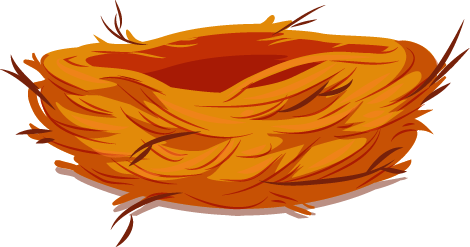 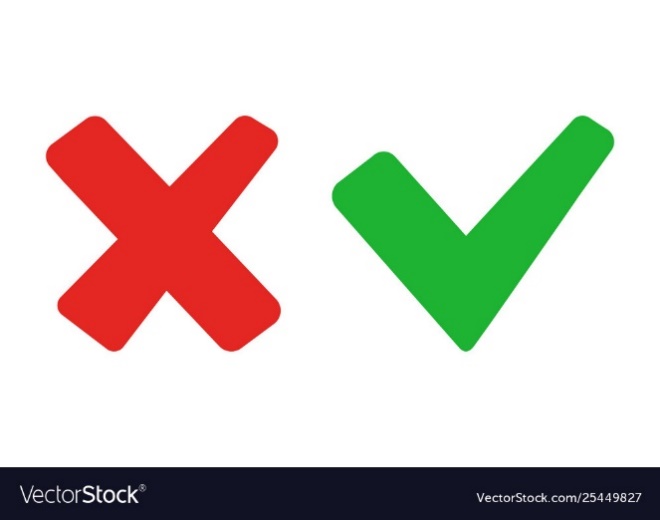 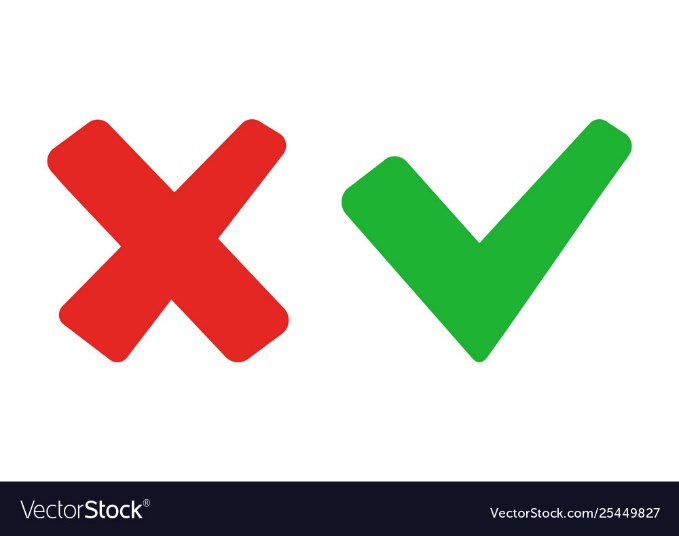 B. (16 + 24) : 4
D. 5 x 6 - 2
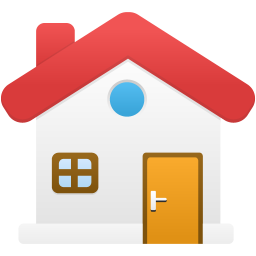 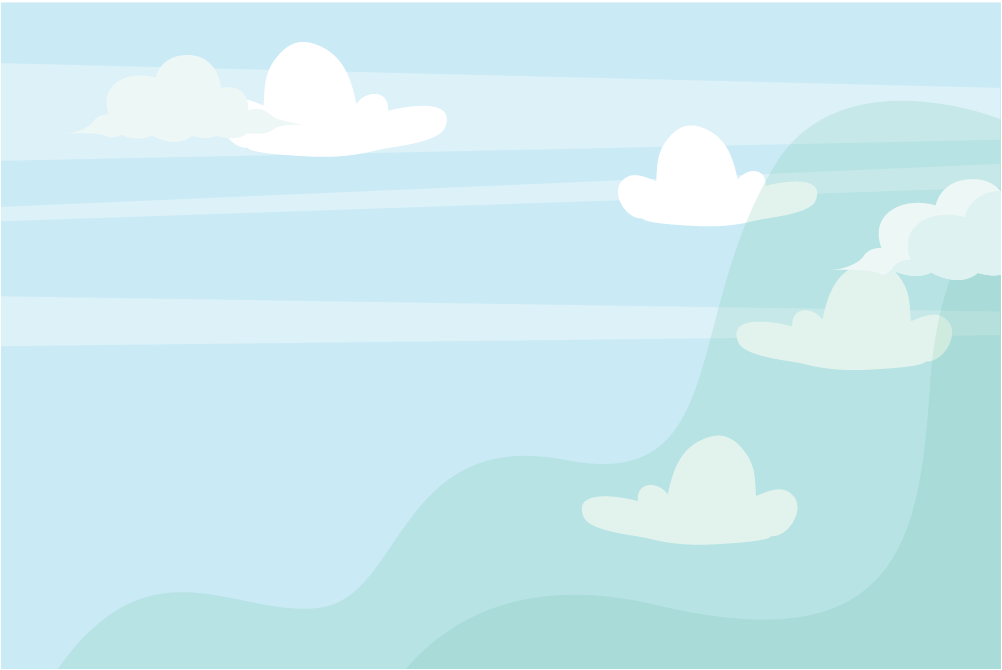 Tính giá trị của biểu thức:
2 x 3 + 3
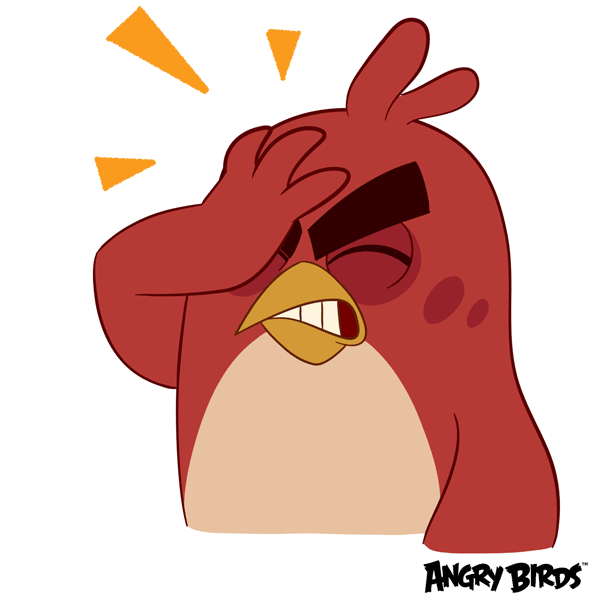 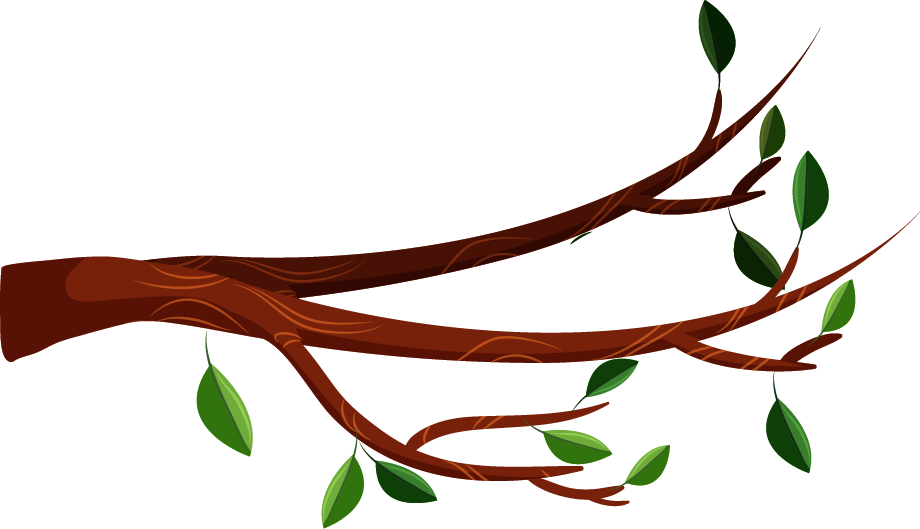 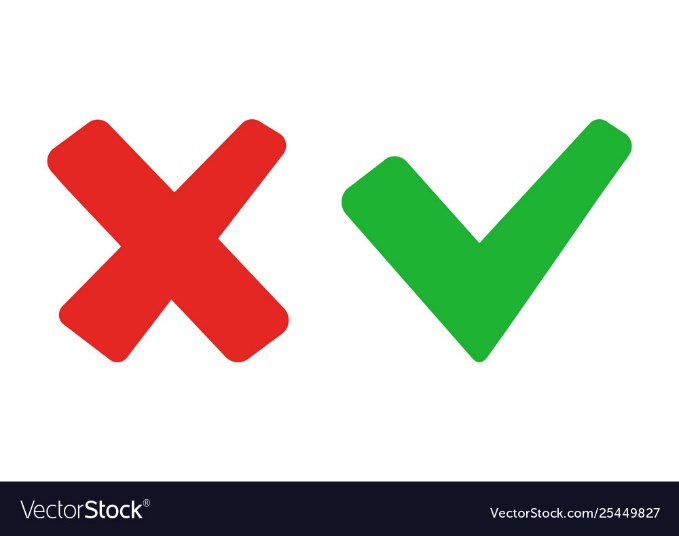 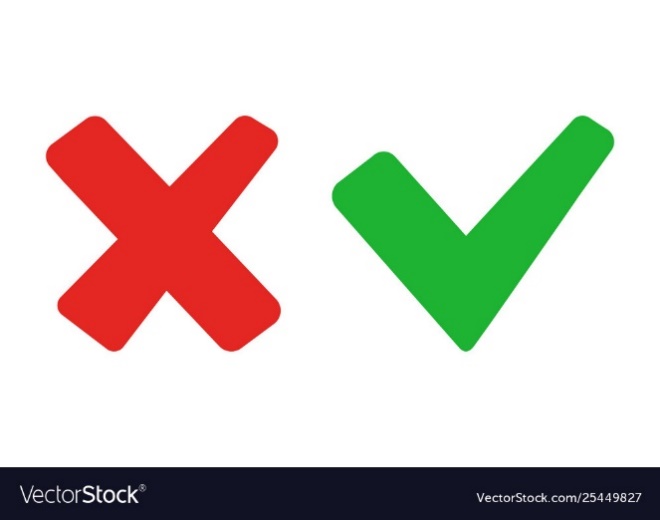 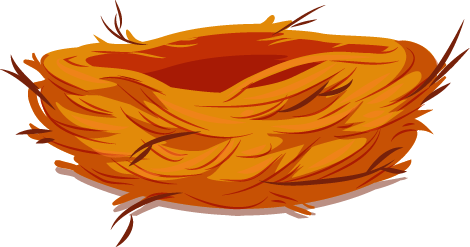 B. 9
A. 8
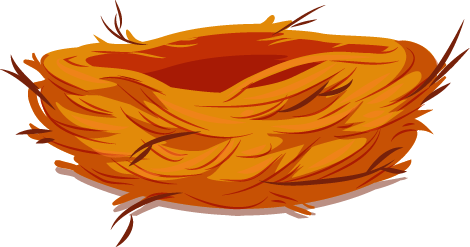 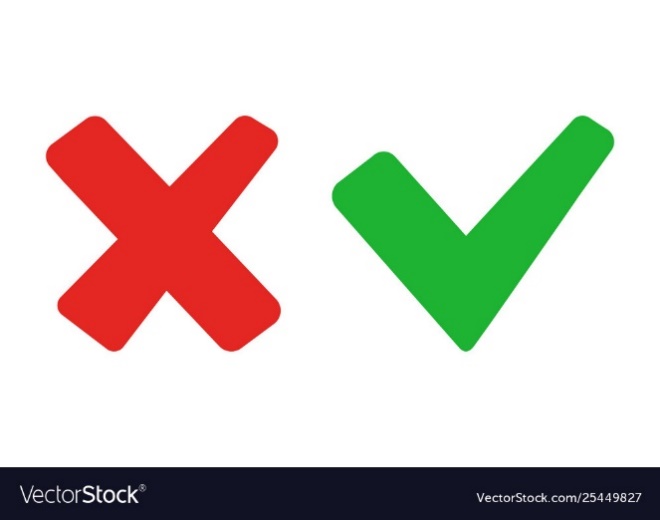 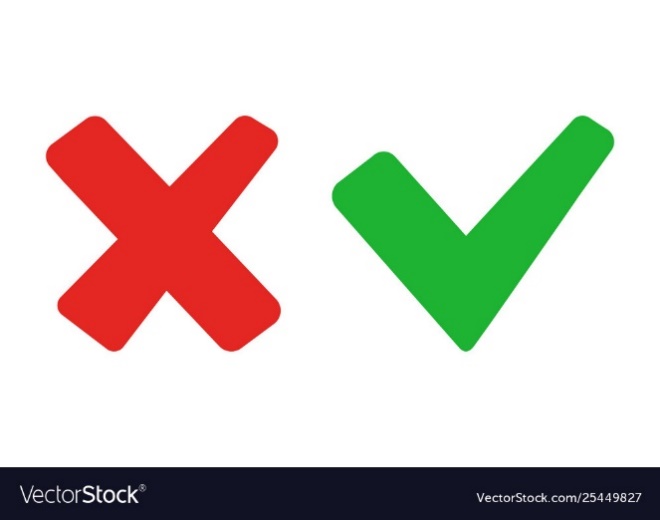 C. 7
D. 10
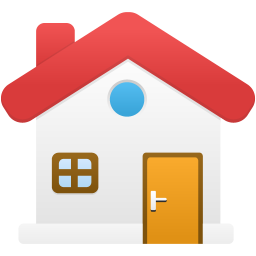 Toán
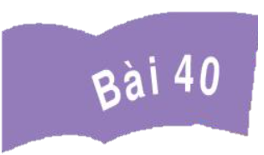 LUYỆN TẬP CHUNG
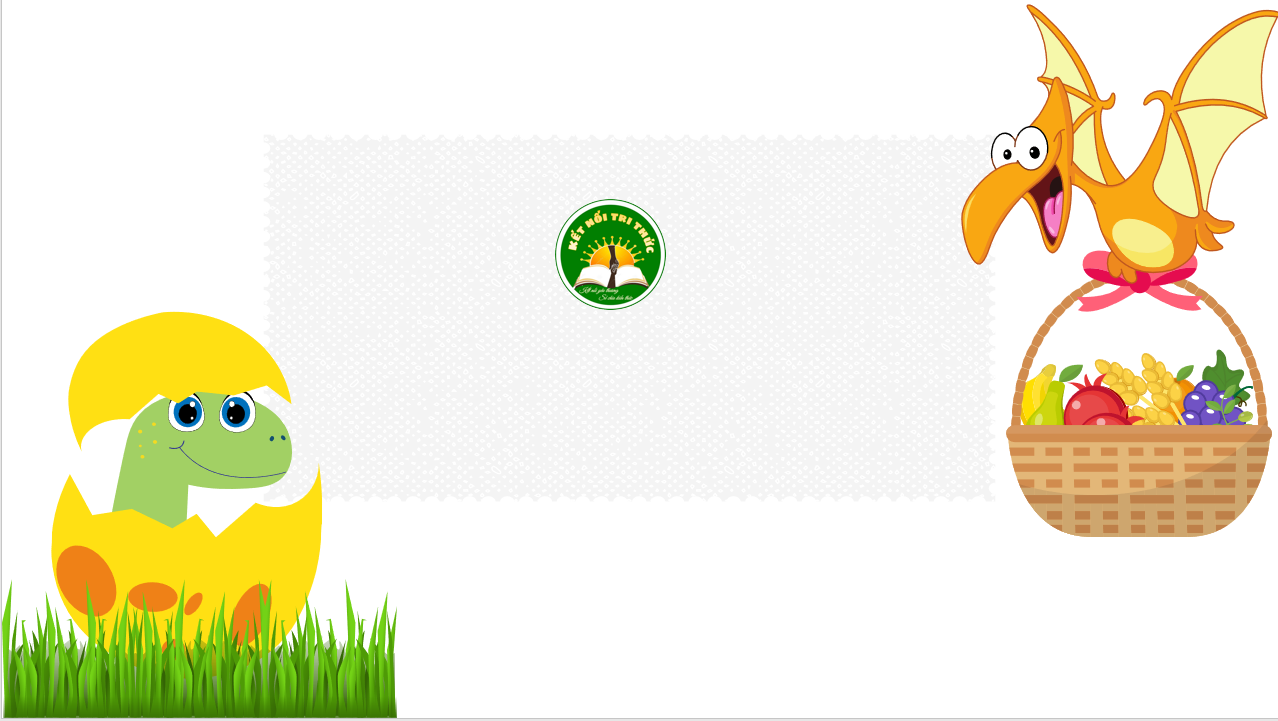 Tiết 2
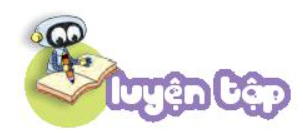 1
Mỗi số ghi ở cánh hoa là giá trị của biểu thức nào?
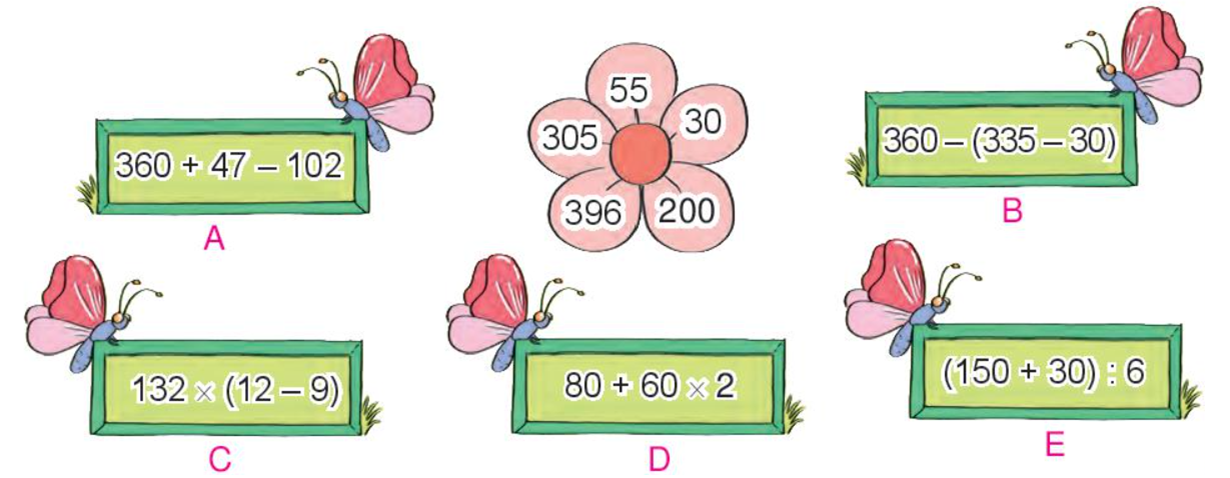 Bước 1: Thực hiện tính giá trị biểu thức theo quy tắc:
- Nếu biểu thức có dấu ngoặc ta thực hiện phép tính trong ngoặc trước.
- Nếu biểu thức chỉ gồm các phép tính cộng trừ, ta thực hiện phép tính từ trái sang phải.
Bước 2: Nối giá trị mỗi biểu thức với số trên cánh hoa cho thích hợp.
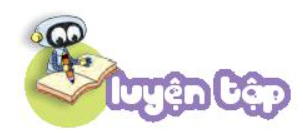 1
Mỗi số ghi ở cánh hoa là giá trị của biểu thức nào?
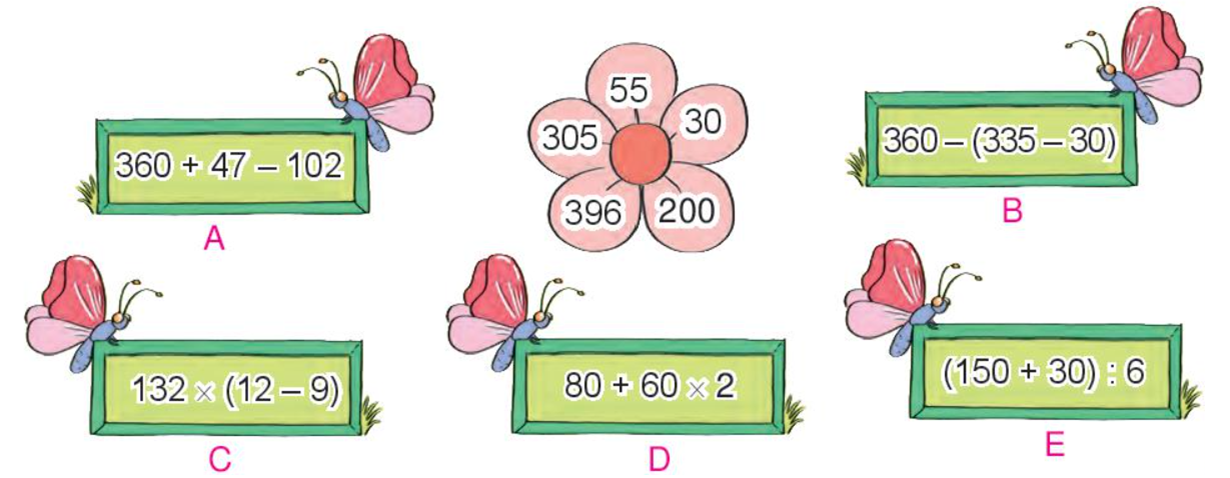 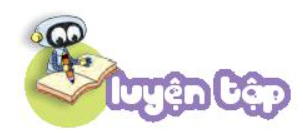 2
Cây cau nhà em lúc mới trồng cao 2m. Hiện nay, cây cau đã cao 6m. Hỏi hiện nay cây cau cao gấp mấy lần lúc mới trồng?
Muốn biết  hiện nay cây cau cao gấp mấy lần lúc mới trồng ta làm thế nào?
Bài giải:
         Cây cau hiện nay cao gấp cây cau lúc mới    trồng số lần là:  
                    6 : 2 = 3 ( lần )
                             Đáp số: 3 lần
Số lần cây cau hiện nay cao gấp cây cau lúc mới trồng = Chiều cao 
cây cau hiện nay : Chiều cao cây cau lúc mới trồng.
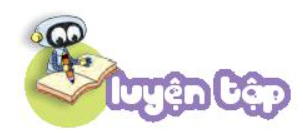 3
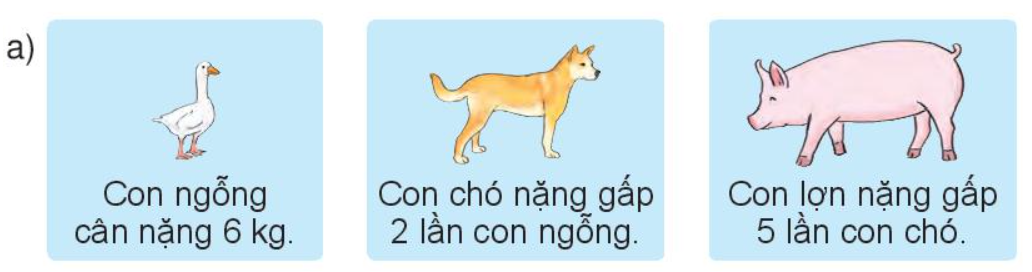 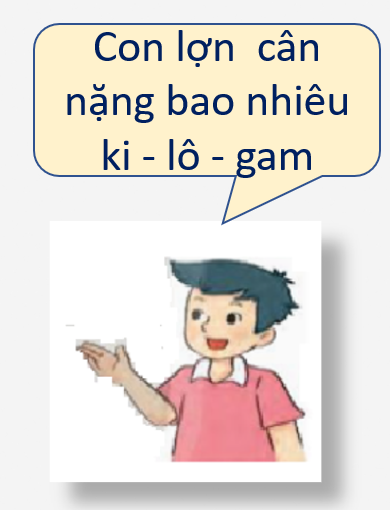 Con lợn  cân nặng bao nhiêu ki - lô - gam
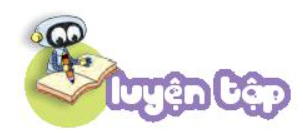 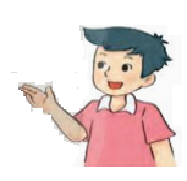 6 x 5 x 2 = ?
Cả hai bạn đều tính đúng. Cách tính của Việt thuận tiện hơn.
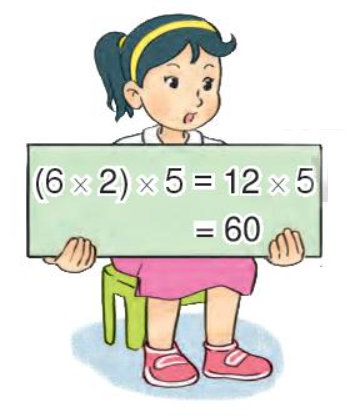 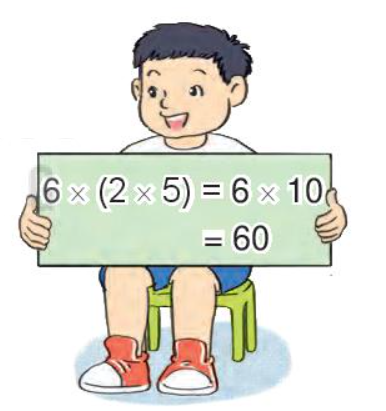 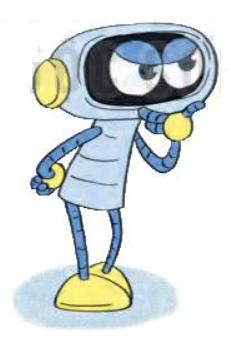 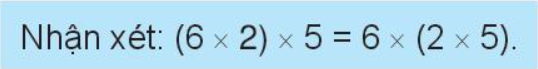 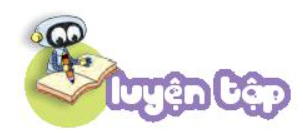 3
Tính giá trị của biểu thức
9 x 2 x 5
8 x 5 x 2
8 x 5 x 2
  =8 x 10
    = 80
9 x 2 x 5
  =9 x 10
    = 90
Bước 1: Nhóm 2 số có tổng là số tròn chục vào trong ngoặc.
Bước 2: Thực hiện phép tính trong ngoặc trước.
CỦNG CỐ-
DẶN DÒ